The Initiation of Plate Tectonics on Earth
Bence Horányi
09/05/2023
Institute des Sciences de la Terre d’Orléans - Centre National Recherche Scientifique
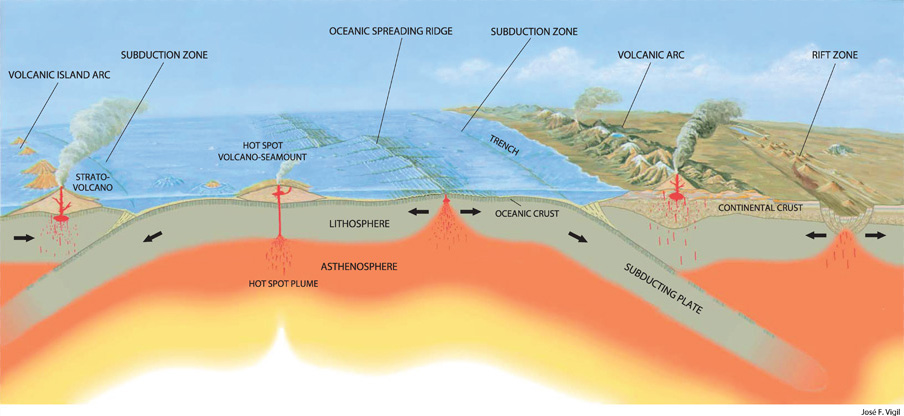 Source: www.oregongeology.com
Introduction
Earth and Planteray Materials and Dynamics
Tuesday 9 May 2023
Introduction to Plate Tectonics
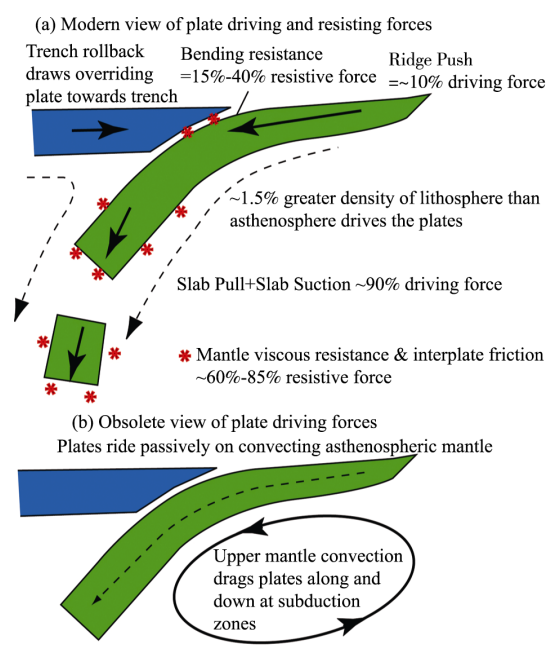 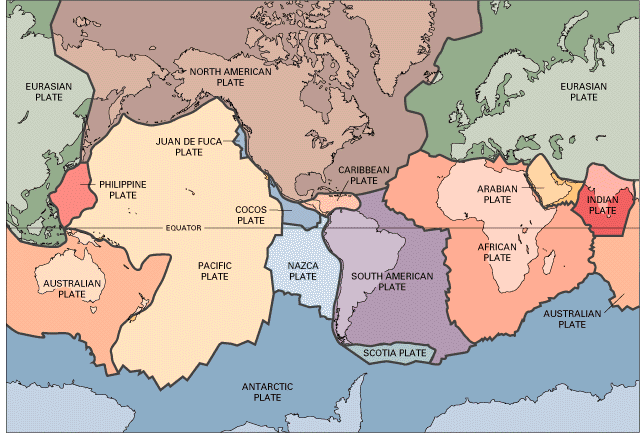 Stern. 2007
Source: USGS
Evolution of Plate Tectonics
Earth and Planteray Materials and Dynamics
Tuesday 9 May 2023
Origin of Plate Tectonics
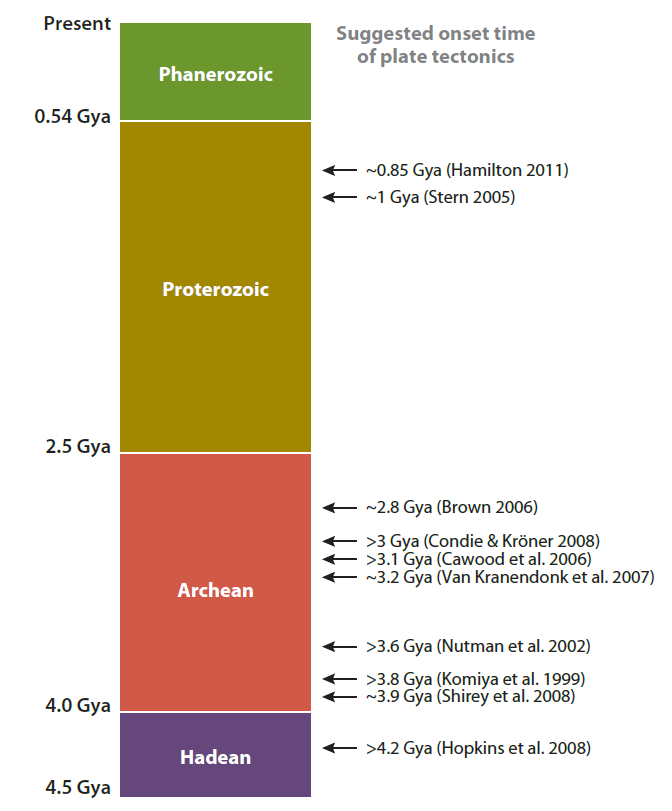 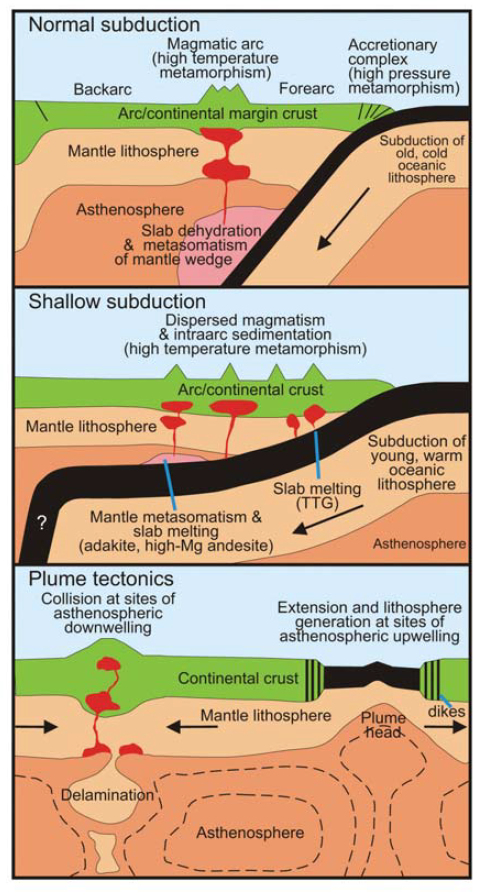 2.2 Gya
Formation of Columbia
Formation of Supercratons
Cawood et al., 2006
Korenaga, 2013
Evolution of Plate Tectonics
Earth and Planteray Materials and Dynamics
Tuesday 9 May 2023
Evidence from Hf Isotopes in Zircons
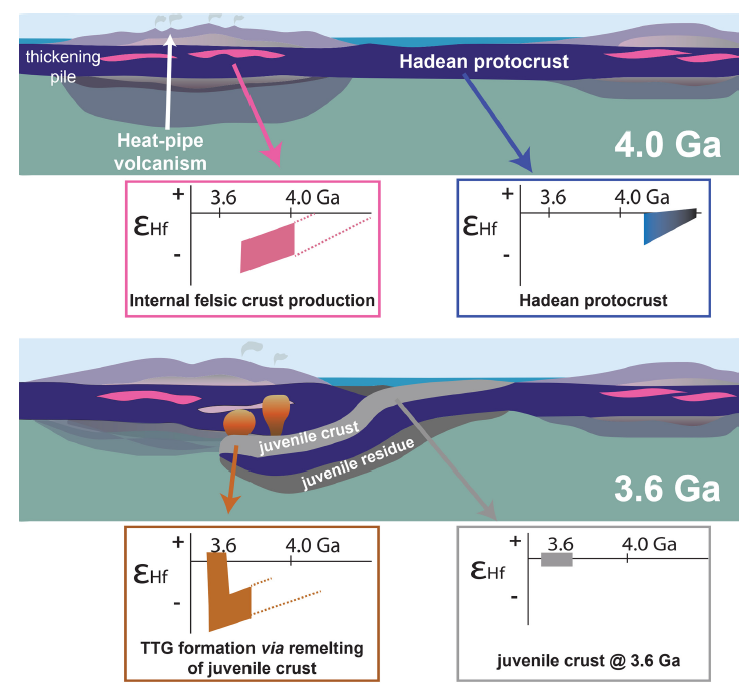 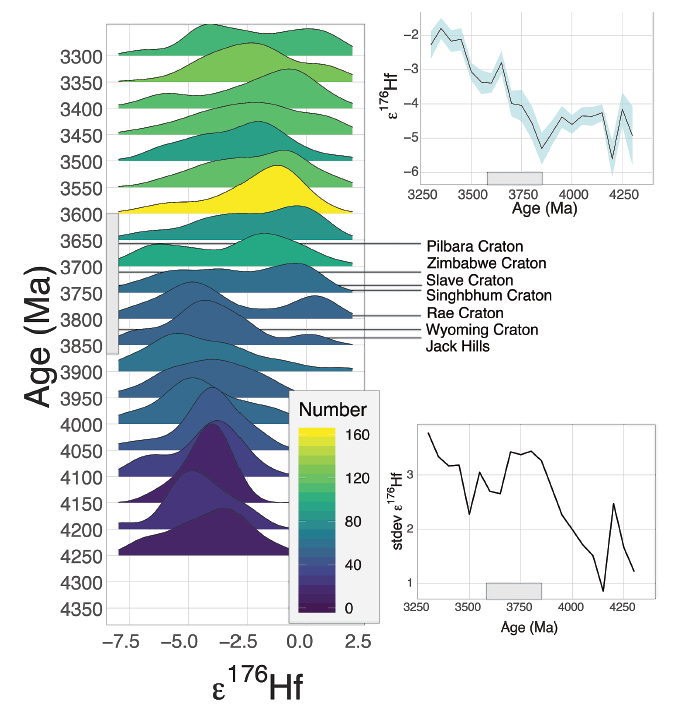 Bauer et al., 2020
Evolution of Plate Tectonics
Earth and Planteray Materials and Dynamics
Tuesday 9 May 2023
Bimodal Metamorphic Belts
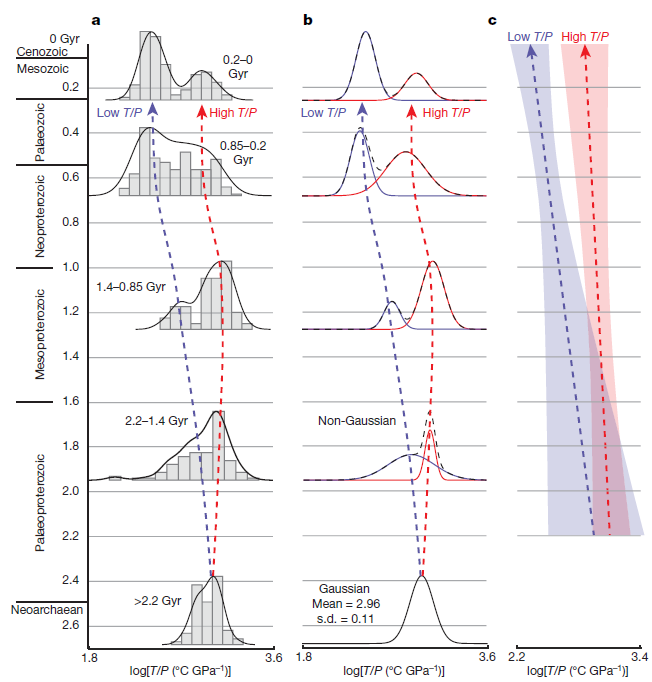 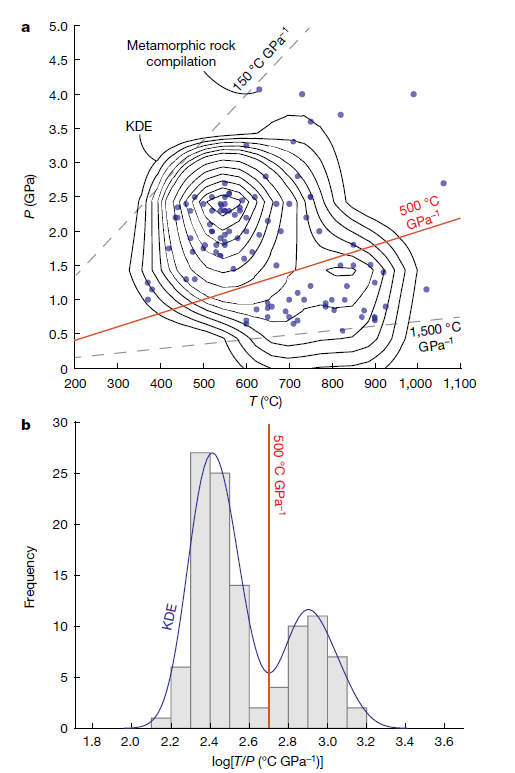 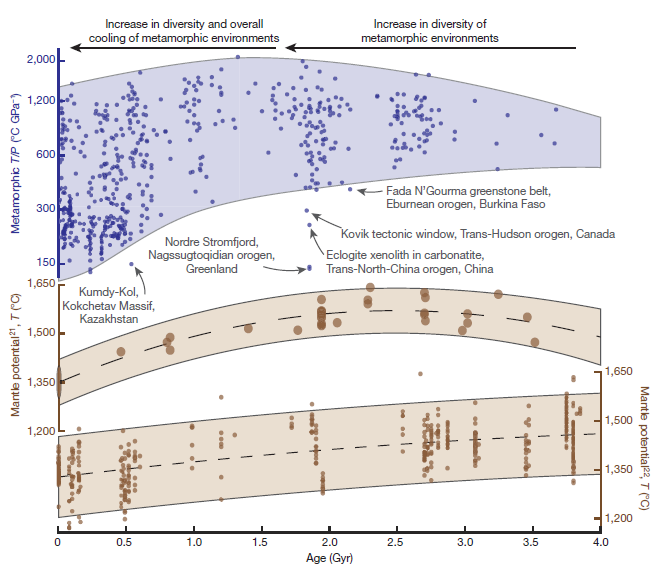 Holder et al., 2019
When Did Modern-Day Plate Tectonics Begin?
Earth and Planteray Materials and Dynamics
Tuesday 9 May 2023
Mafic to Felsic Crustal Transition
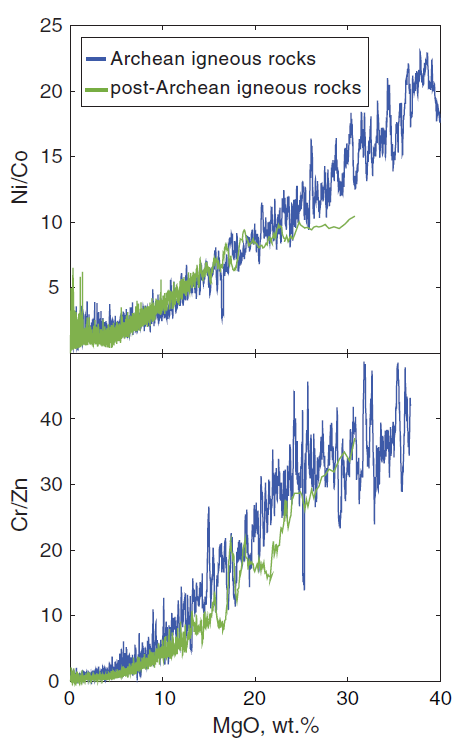 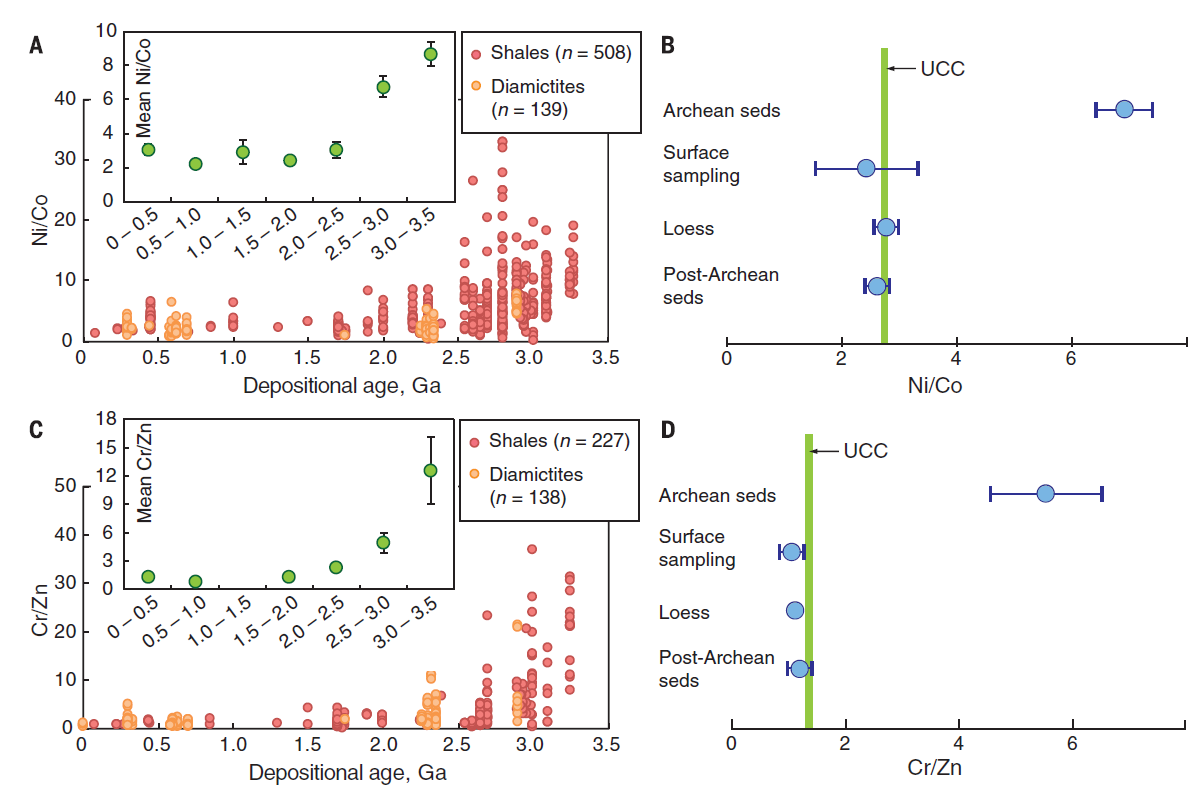 Tang et al., 2016
When Did Modern-Day Plate Tectonics Begin?
Earth and Planteray Materials and Dynamics
Tuesday 9 May 2023
Mafic to Felsic Crustal Transition
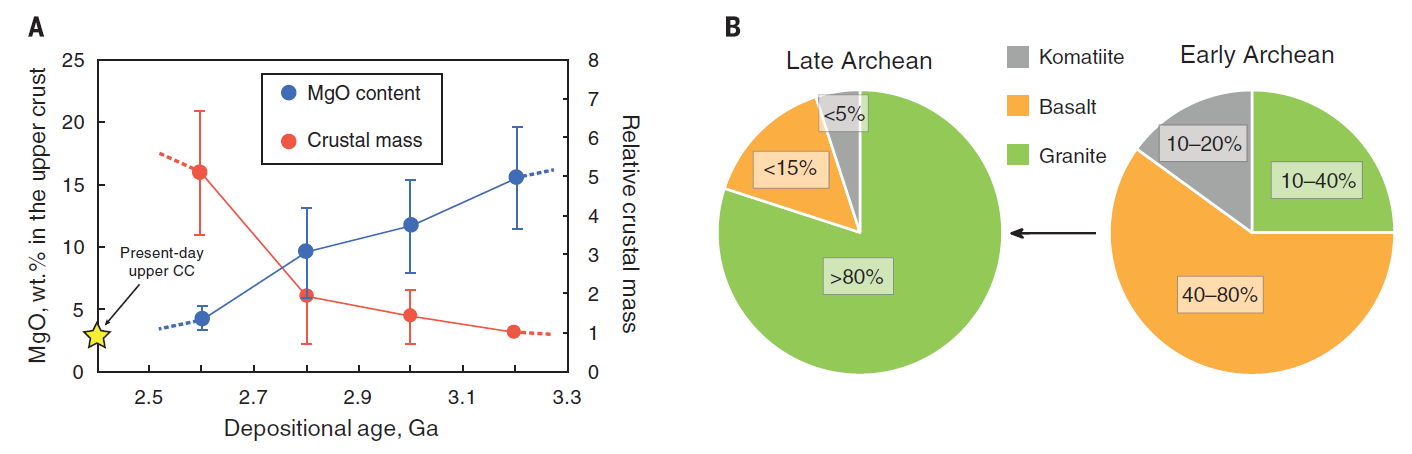 Tang et al., 2016
When Did Modern-Day Plate Tectonics Begin?
Earth and Planteray Materials and Dynamics
Tuesday 9 May 2023
Evidence from Diamond Inclusions
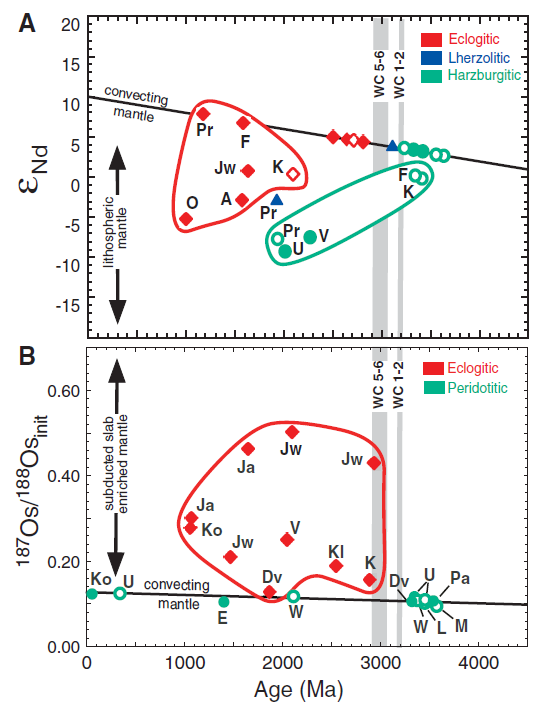 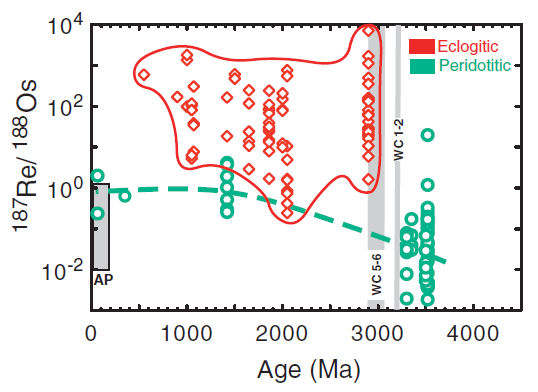 Shirey and Richardson, 2011
How did Plate Tectonics Begin?
Earth and Planteray Materials and Dynamics
Tuesday 9 May 2023
Secular Cooling
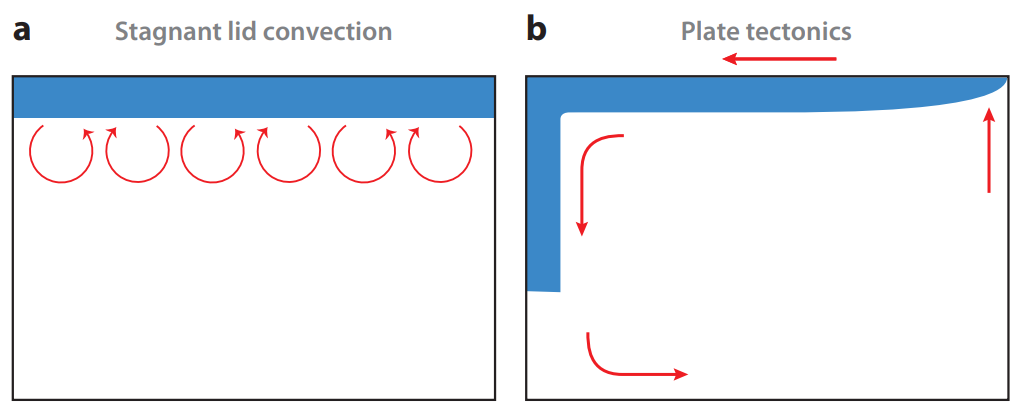 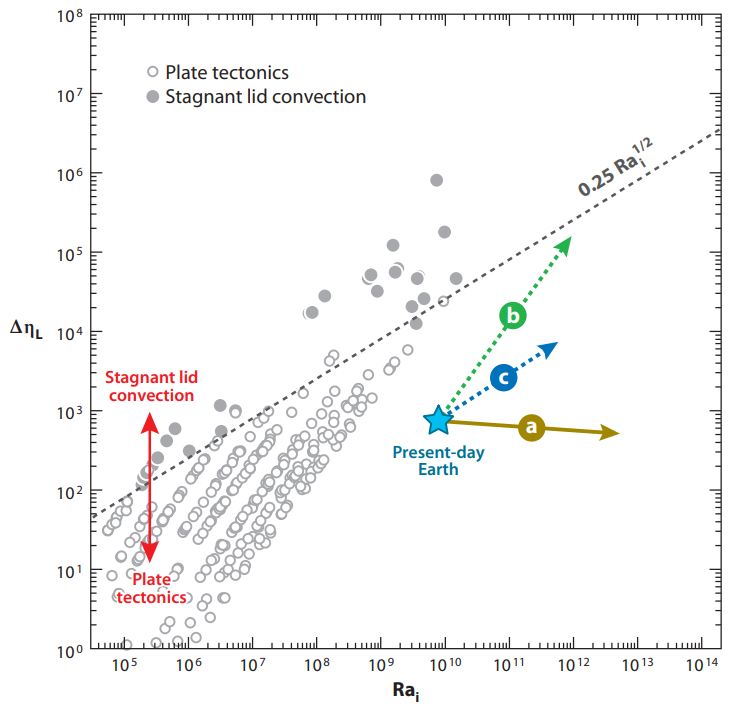 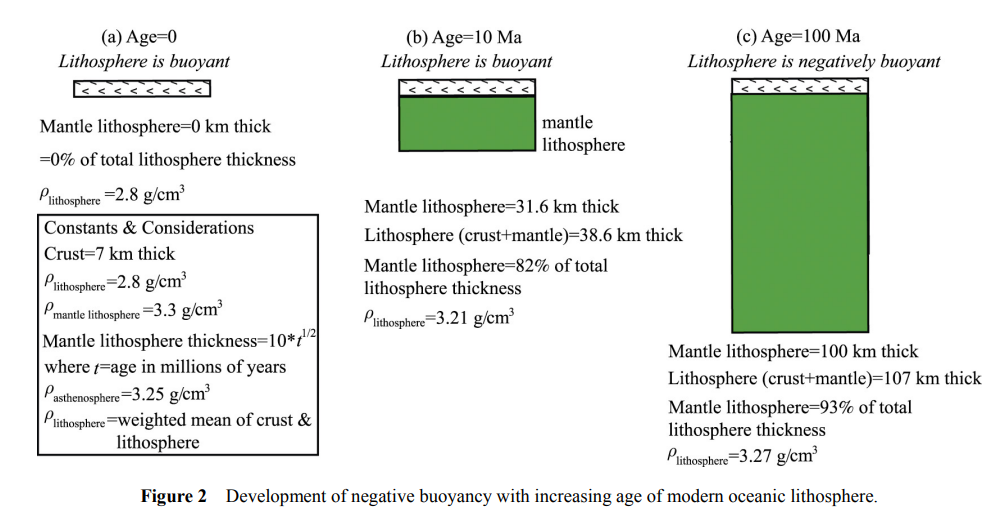 Stern, 2007
Korenaga, 2013
Conclusions
Earth and Planteray Materials and Dynamics
Tuesday 9 May 2023
Summary
Early Earth was too hot for widespread plate tectonics and was dominated by plume magmatism and stagnant plate tectonism.
Modern-day plate tectonics has become widespread in the Mesoarchean-Neoarchean. 
Plate tectonics evolved slowly over hundreds of millions of years by secular cooling
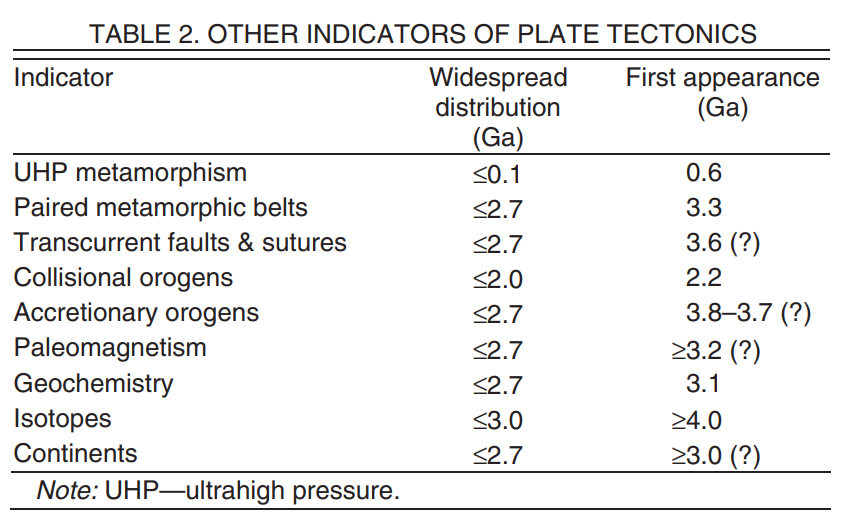 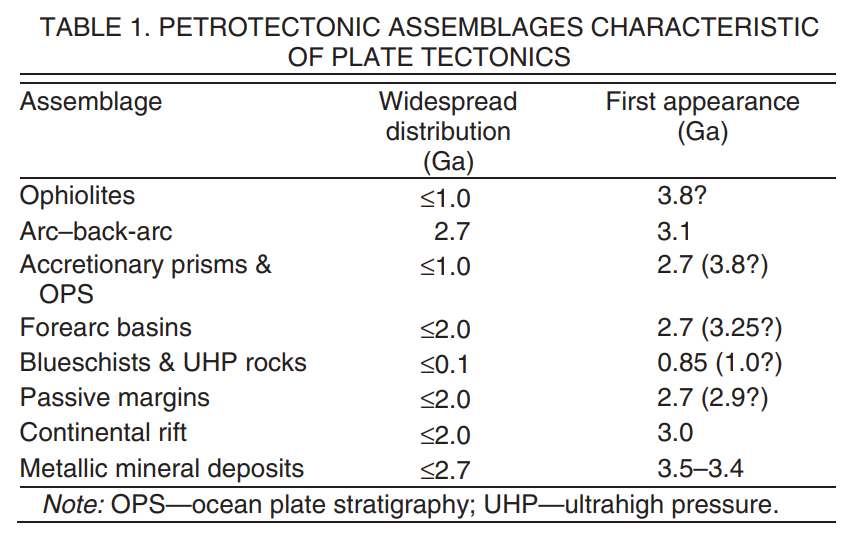 Condie and Kröner, 2008
Thank You for Your Attention.
Earth and Planteray Materials and Dynamics
Tuesday 9 May 2023
Any Questions?